关于轴压比的那些事
2021.09
北京盈建科软件股份有限公司
1
[Speaker Notes: 结构设计越来越离不开软件，结构设计软件本质上是为结构设计提供高端的服务]
目录
CONTENT
柱的轴压比
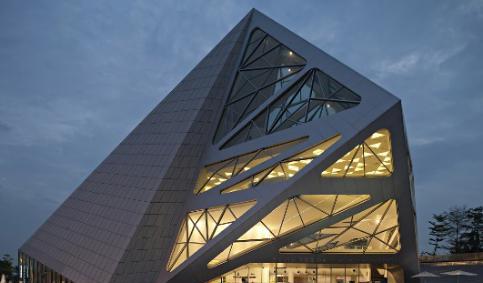 01
墙的轴压比
02
轴压比常见问题
03
一、柱的轴压比
01
轴压比的概念
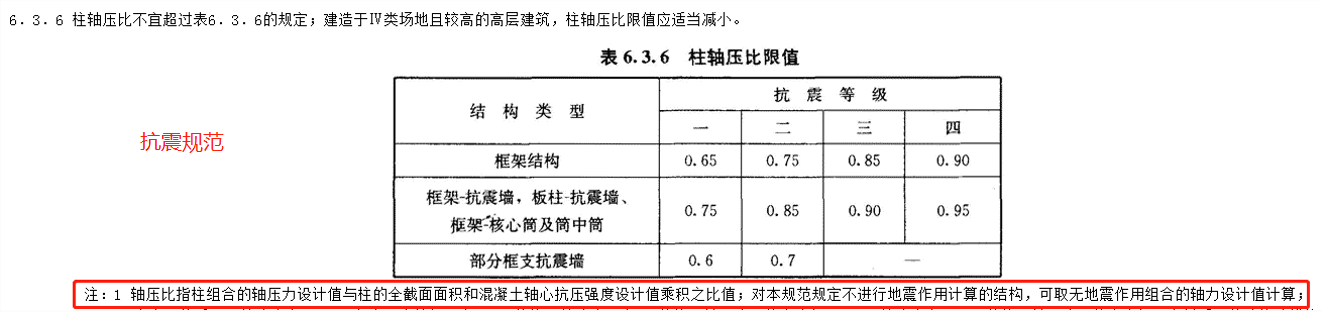 Uc=N/（Axfc）
3
一、柱的轴压比
02
轴压比的计算（计算地震时）
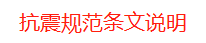 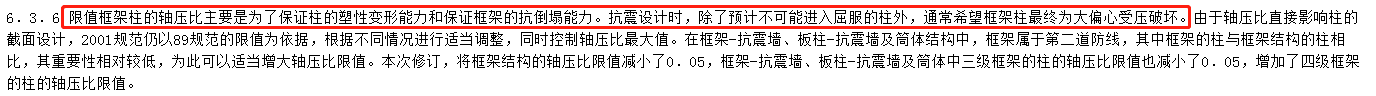 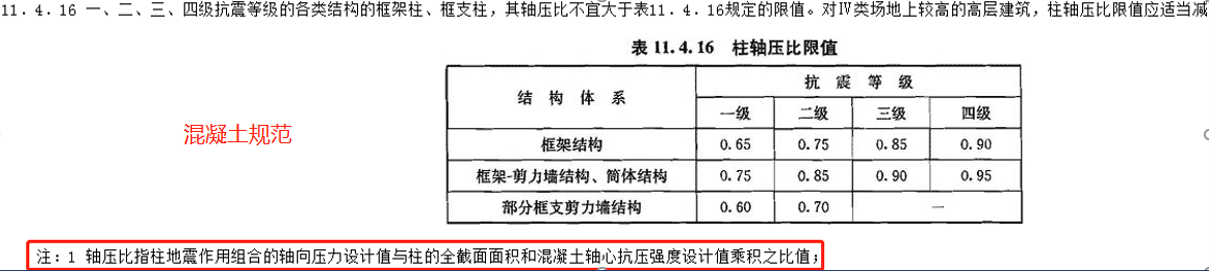 4
一、柱的轴压比
02
轴压比的计算（计算地震时）
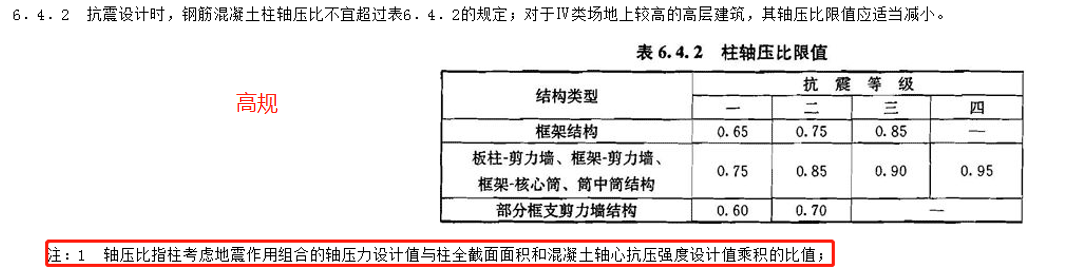 控制轴压比主要为了保证构件的延性，塑性变形能力和抗倒塌能力。
计算地震时，轴压力设计值是地震作用组合的轴压力设计值。
5
一、柱的轴压比
03
轴压比的计算（不计算地震时）
不计算地震作用时，程序默认按照无地震作用组合的轴力设计值计算。
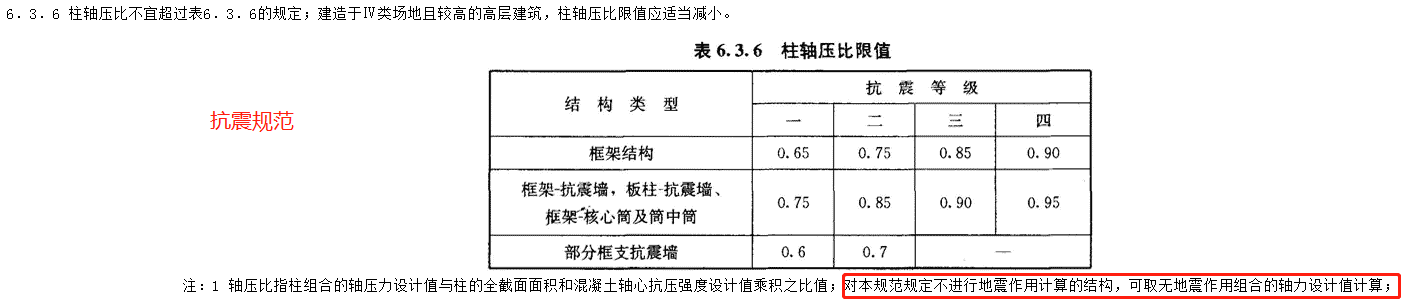 6
一、柱的轴压比
03
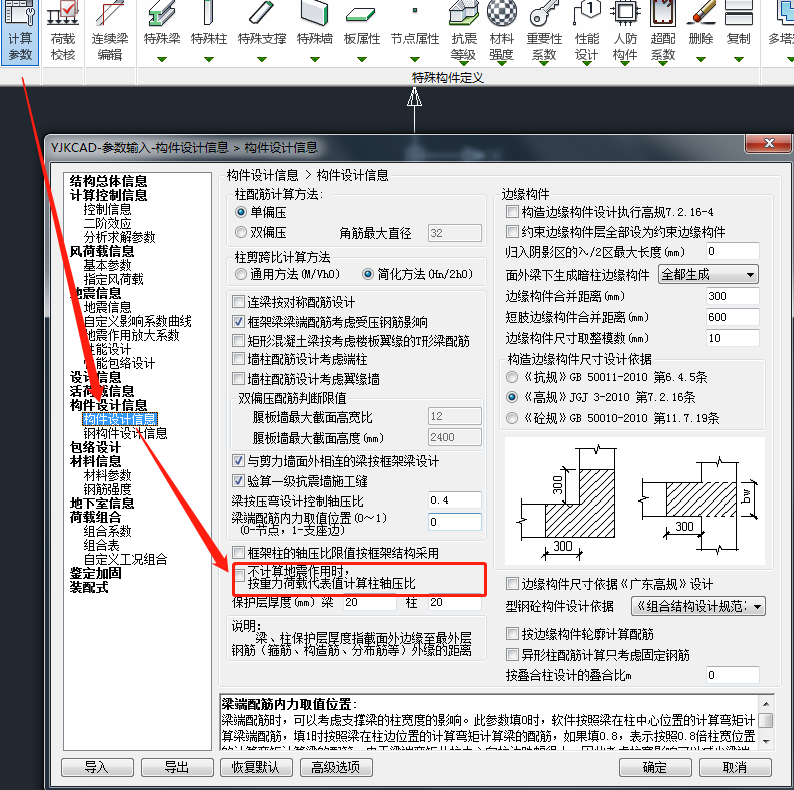 轴压比的计算（不计算地震时）
提供了非抗震时是否按重力荷载代表值
计算柱轴压比参数。
7
一、柱的轴压比
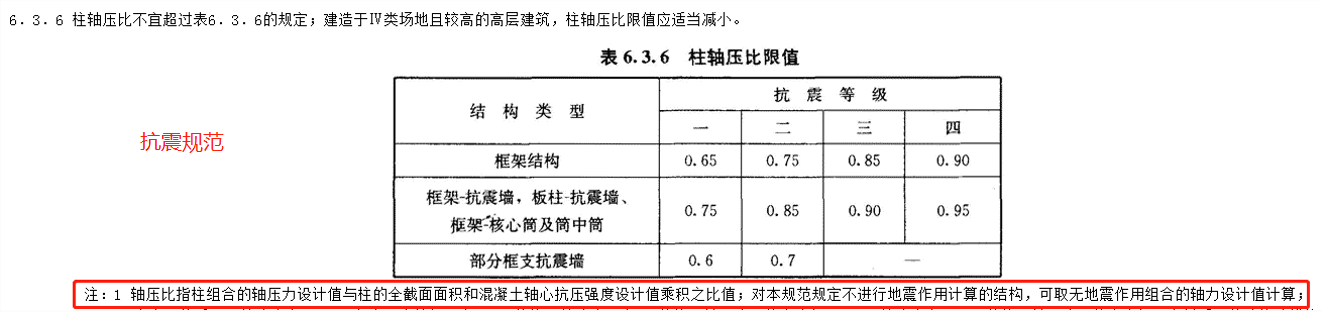 Uc=N/（Axfc）
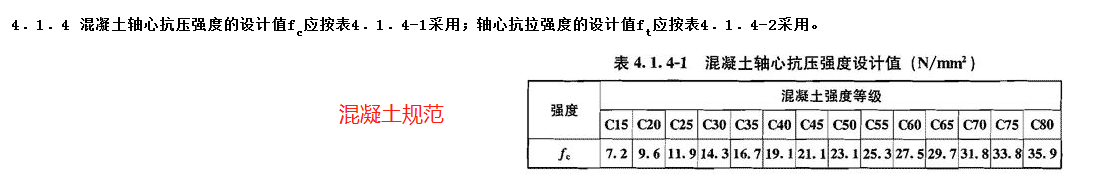 8
一、柱的轴压比
04
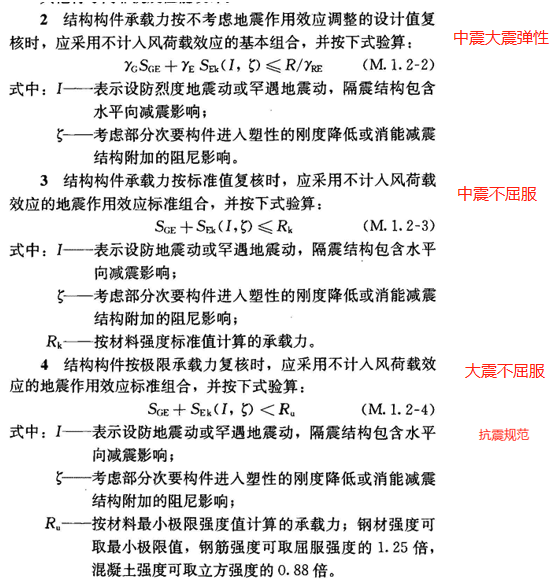 性能设计结果下的轴压比
程序自动根据选择的性能水准，按照规范要求进行设计。
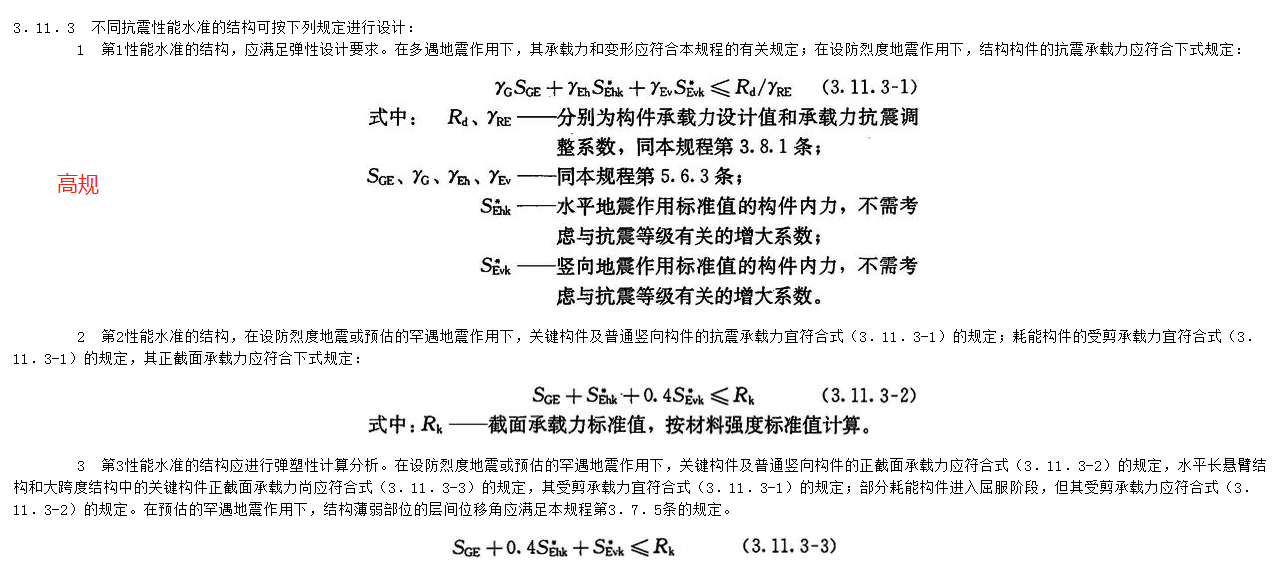 9
一、柱的轴压比
05
钢柱的轴压比
程序按照以下规定，计算输出钢柱的轴压比。
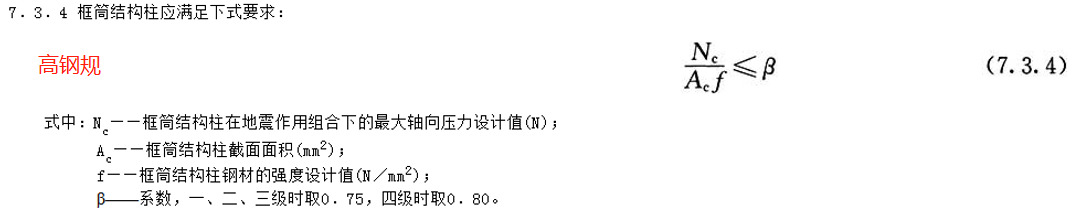 10
一、柱的轴压比
06
型钢混凝土柱、矩形钢管混凝土柱的轴压比
程序按照以下规定，计算输出型钢混凝土柱、矩形钢管混凝土柱的轴压比。
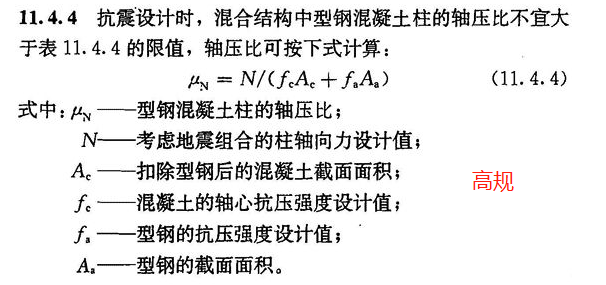 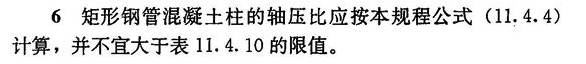 11
一、柱的轴压比
07
轴压比的限值要求
软件自动计算柱轴压比，并根据用户输入的结构类型、抗震等级，自动按照规范轴压比限值判断该轴压比是否超出限值。
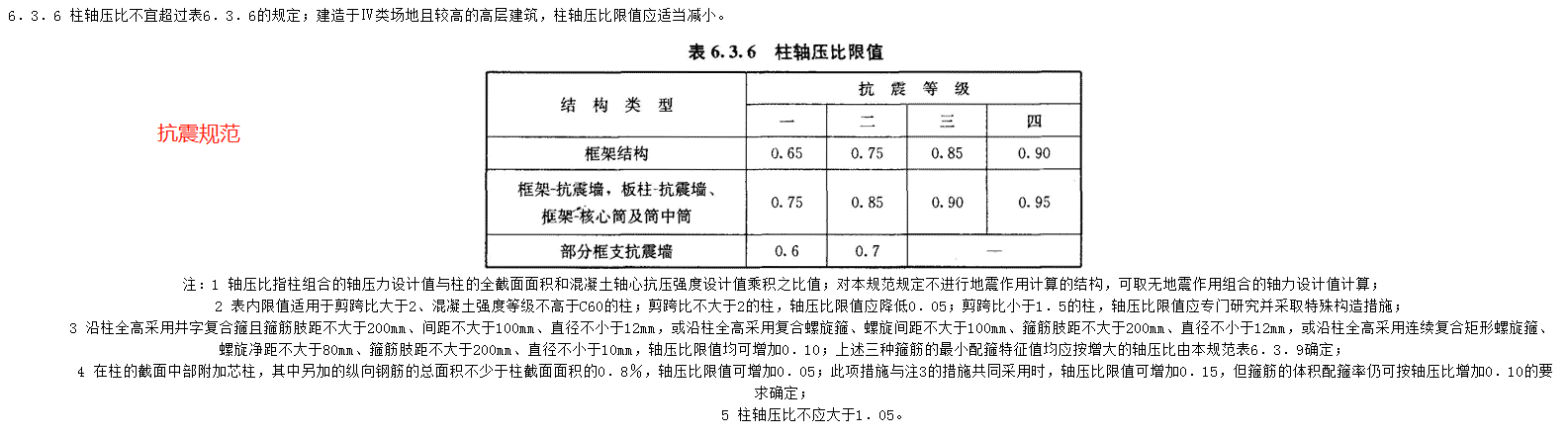 12
一、柱的轴压比
07
轴压比的限值要求
对于混凝土异形柱，软件按照《异形柱规程》表6.2.2条执行。
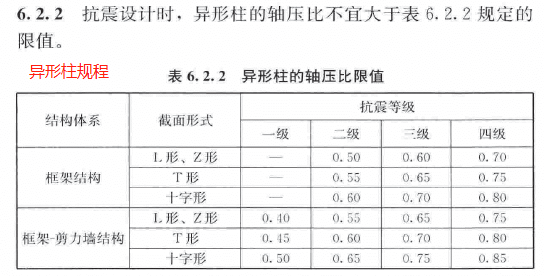 13
一、柱的轴压比
07
轴压比的限值要求
对于钢柱，结构体系中选择框筒结构或筒中筒结构，执行《高钢规》7.3.4条钢柱轴压比限值要求。
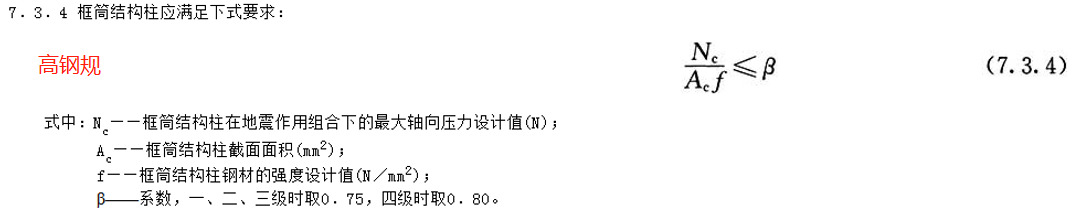 14
一、柱的轴压比
07
轴压比的限值要求
对于型钢混凝土柱，当选择按照《组合结构规范》设计时，软件按照《高规》表11.4.4取值；当选择按照《钢骨规程》设计时，软件按照《钢骨规程》表6.3.12取值。
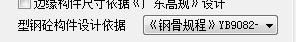 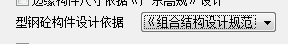 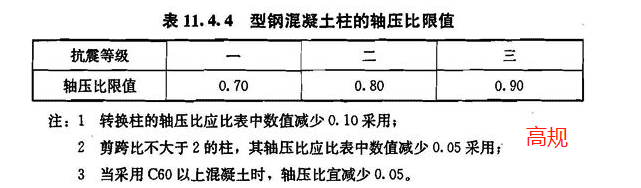 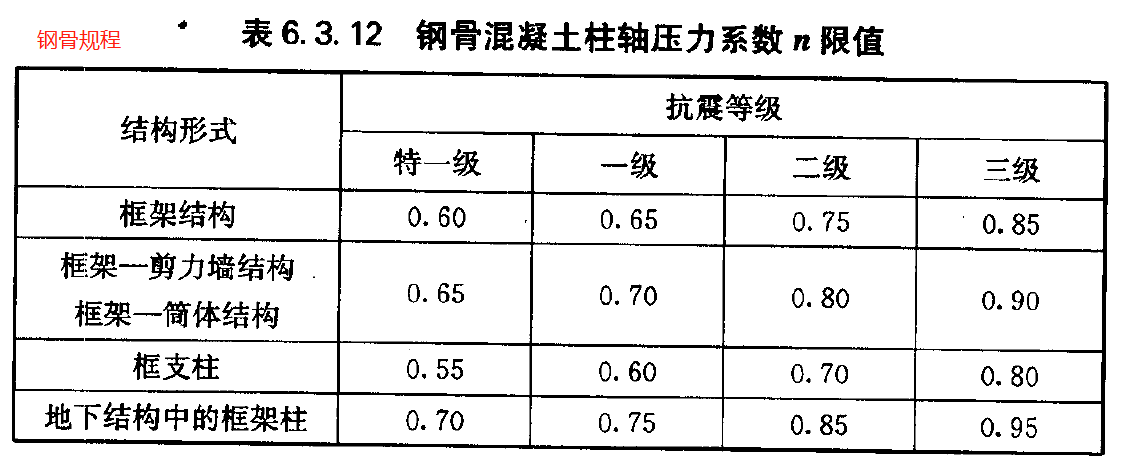 15
一、柱的轴压比
07
轴压比的限值要求
对于矩形钢管混凝土柱，软件按照《高规》表11.4.10取值。
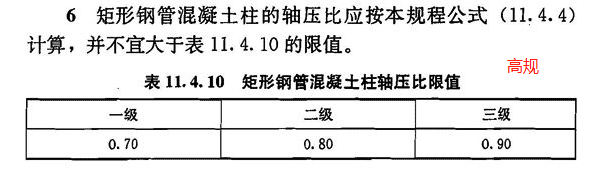 16
一、柱的轴压比
08
自动对轴压比限值调整的情况
目前软件针对如下方面对查表得到的轴压比限值进行调整：
   （1）当混凝土强度等级为C65、C70时，轴压比限值宜按表中数值减小0.05；混        凝土强度等级为C75、C80时，轴压比限值按表中数值减小0.10。
   （2）剪跨比不大于2时，限值减0.05；剪跨比不大于1.5时，限值减0.1；
   （3）四类场地较高建筑，轴压比限值减0.05；
     （4）加强层及其相邻层，轴压比限值减0.05；
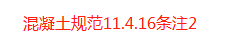 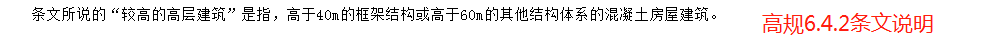 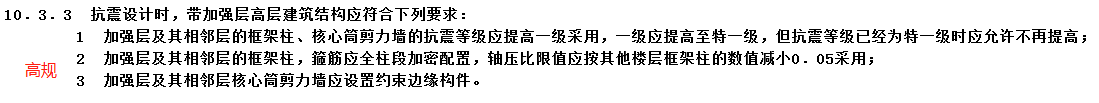 17
一、柱的轴压比
08
自动对轴压比限值调整的情况
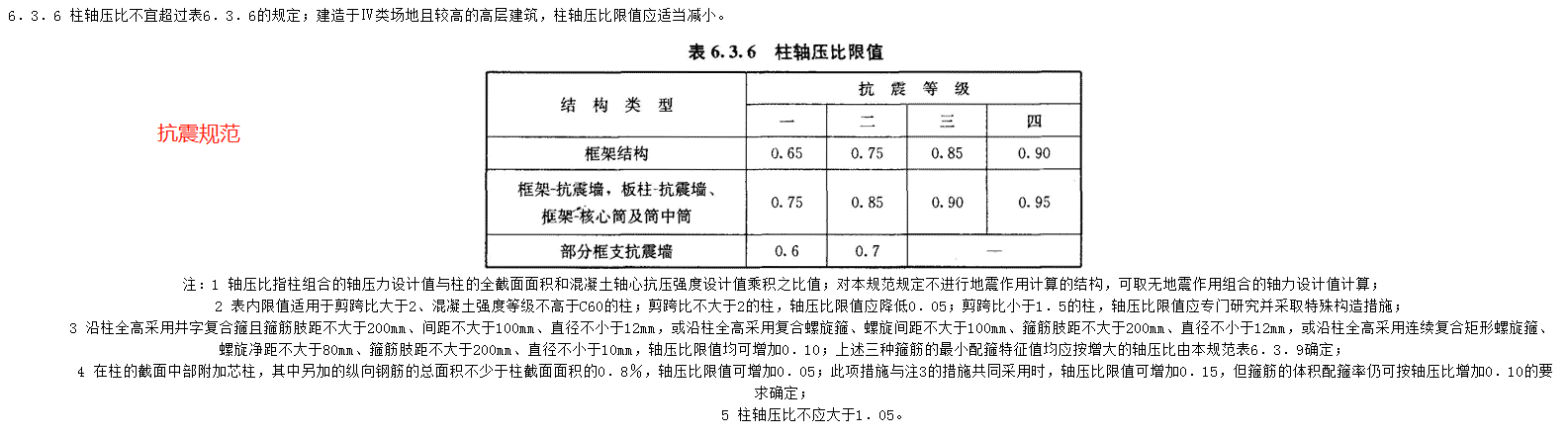 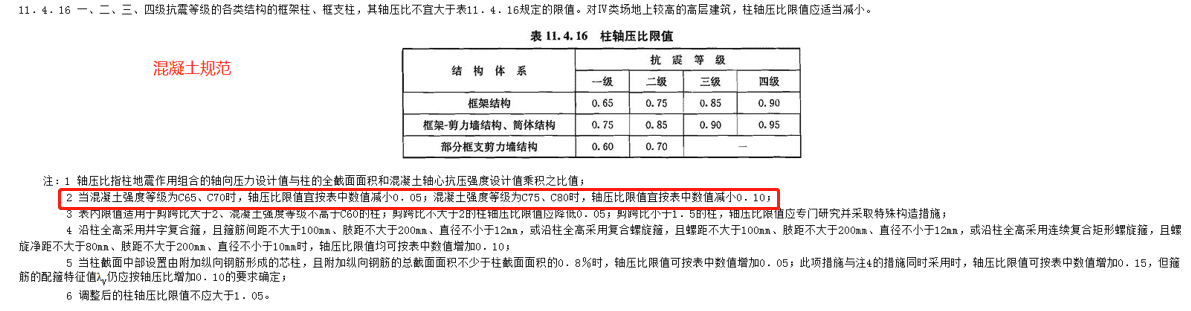 18
一、柱的轴压比
08
自动对轴压比限值调整的情况
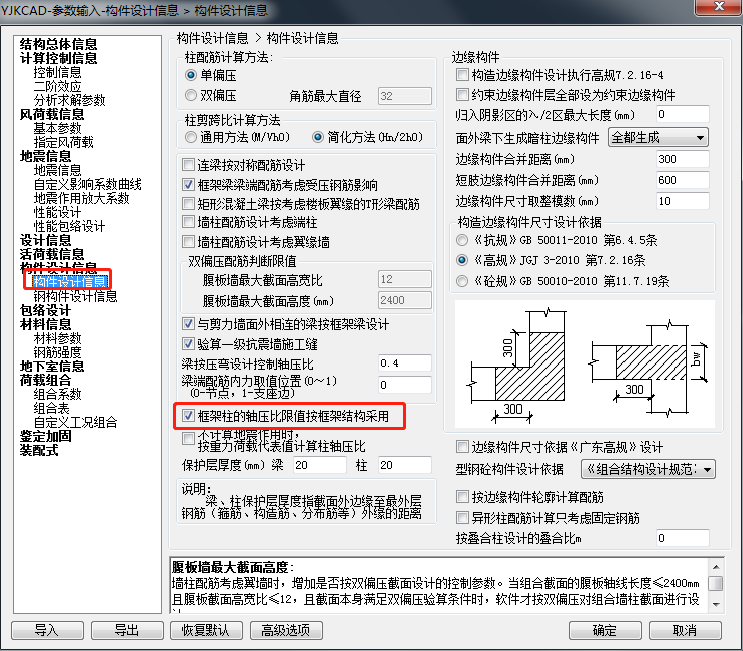 （5）提供了轴压比限值是否按框架结构类型取值参数
如果当前结构为非框架结构，可以勾选【计算参数】-【构件设计信息】下的“框架柱的轴压比限值按框架柱采用”，则软件自动按照较严的框架结构类型的轴压比限值计算。
19
一、柱的轴压比
08
自动对轴压比限值调整的情况
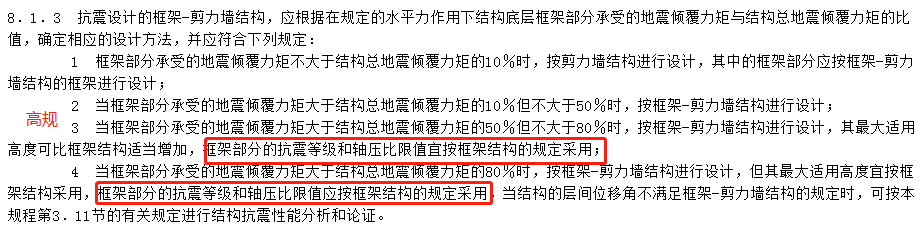 20
一、柱的轴压比
09
轴压比限值增减量菜单
前处理特殊柱下提供了轴压比限值增减量菜单
  在前处理设置了对轴压比限值人工定义增加量或减少量的菜单，用来处理软件不不能自动处理的情况。
比如《抗震规范》6.3.6条注3、注4所述的情况；



比如《高规》10.5.6条关于上连体结构的要求，
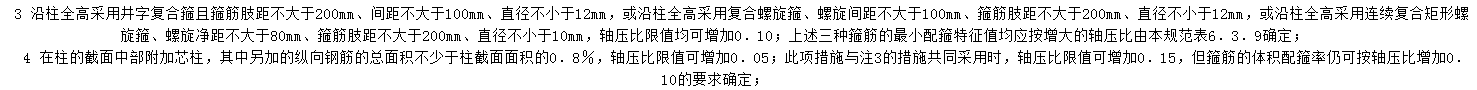 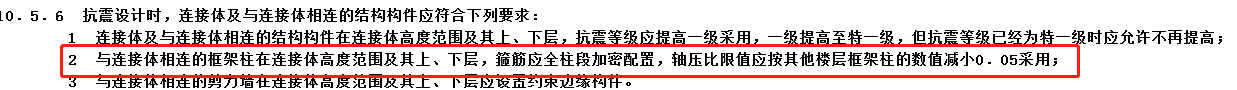 21
一、柱的轴压比
09
轴压比限值增减量菜单
用户可手工指定轴压比限值增减量，如填-0.05表示限值减小0.05。
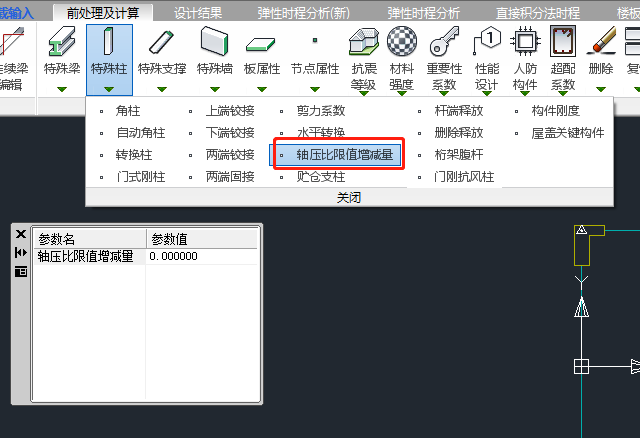 22
一、柱的轴压比
10
轴压比超限提示
软件会在【设计结果】菜单下的【配筋简图】和【轴压比简图】中给出轴压比，如果超限，以红色显示。
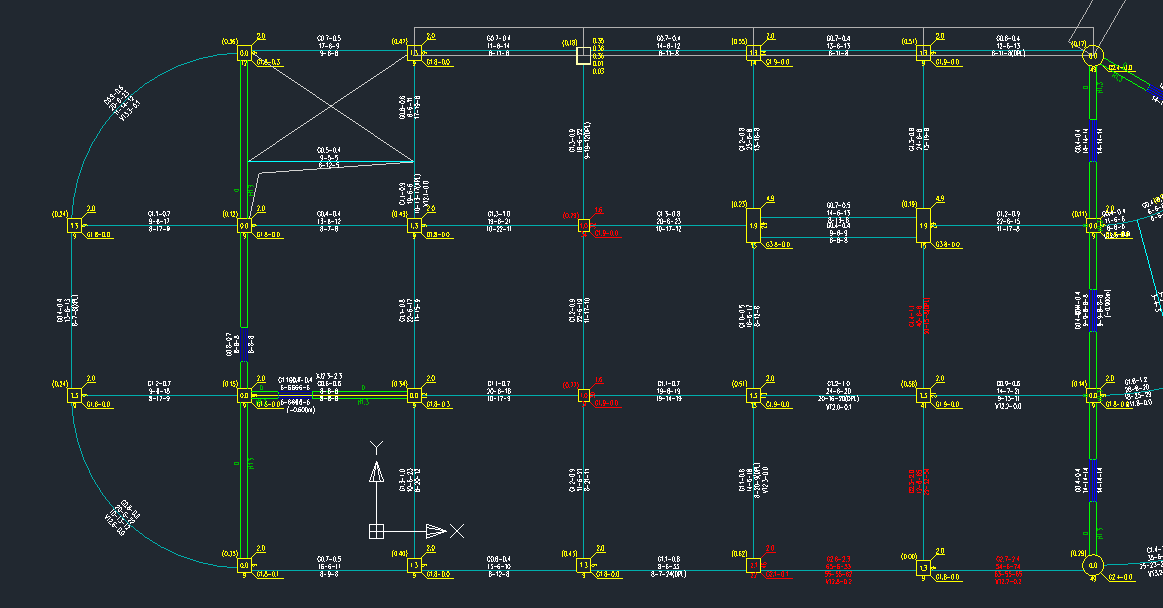 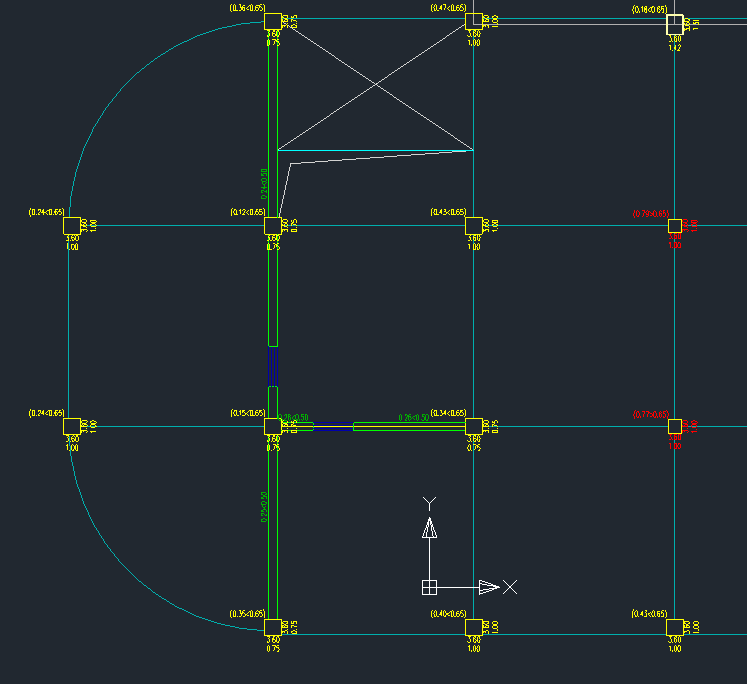 23
一、柱的轴压比
10
轴压比超限提示
对于钢柱来说，根据高钢规7.3.4条只有框筒和筒中筒结构才控制轴压比，其它结构不控制，程序输出限值为99.
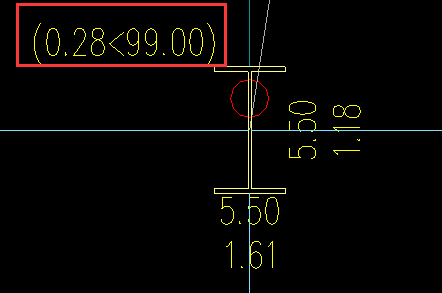 24
二、墙的轴压比
01
轴压比的计算
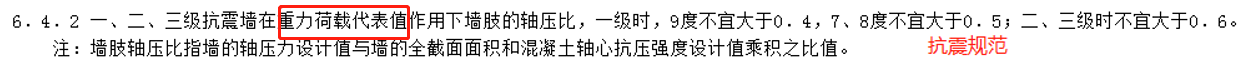 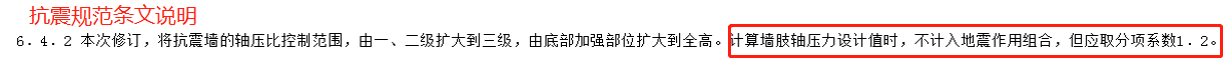 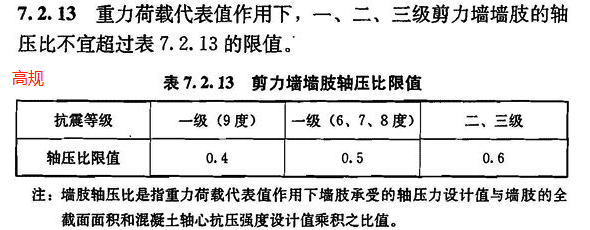 计算重力荷载代表值作用下的轴压比的荷载组合为：1.2（1.0恒+0.5活）
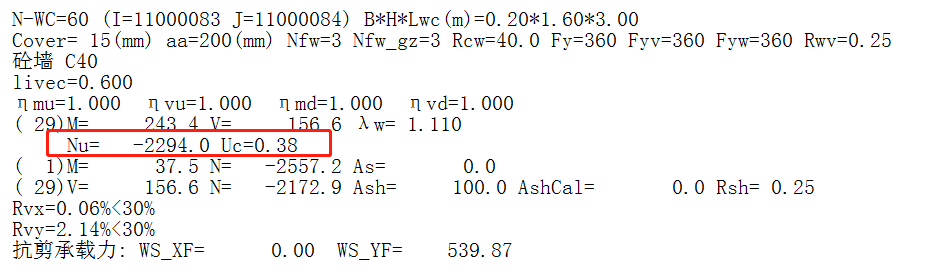 25
二、墙的轴压比
01
轴压比的计算
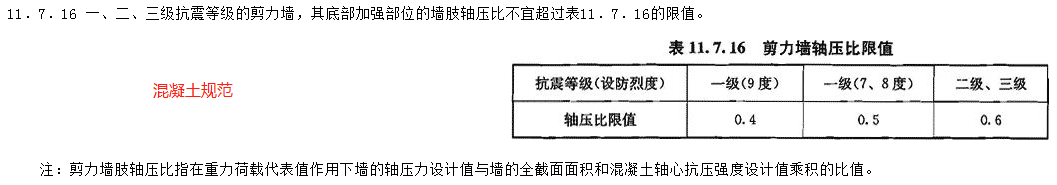 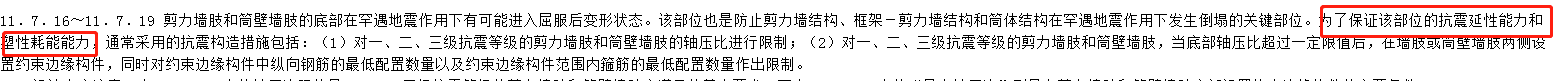 26
二、墙的轴压比
02
轴压比的限值要求
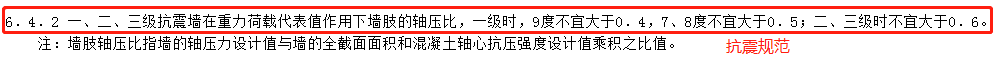 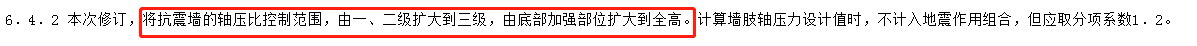 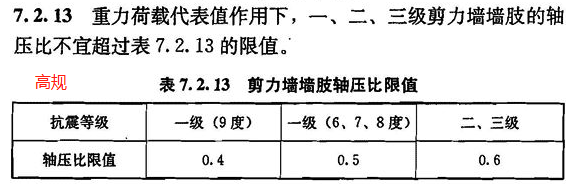 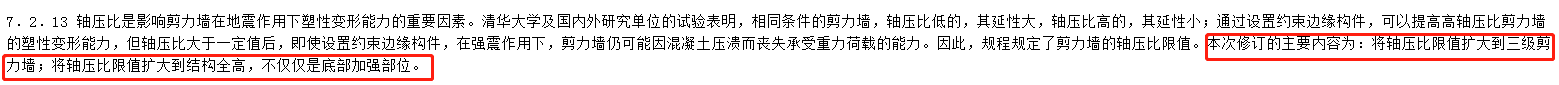 27
二、墙的轴压比
02
轴压比的限值要求
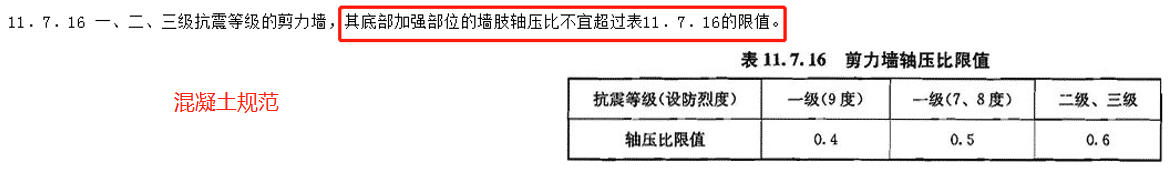 程序按照《抗震规范》及《高规》的规定全楼控制轴压比
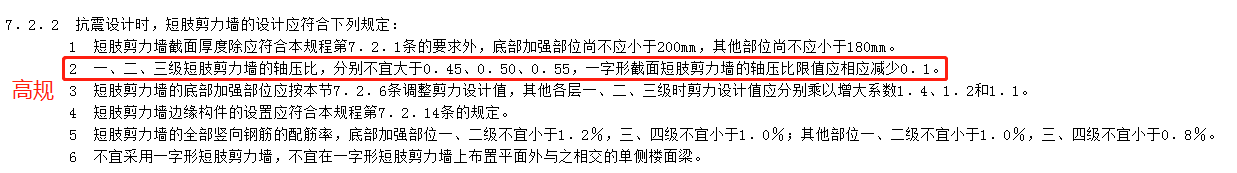 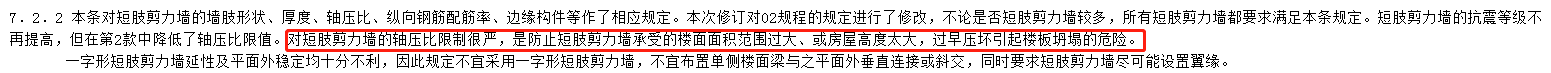 28
二、墙的轴压比
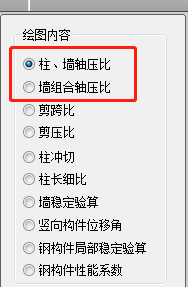 03
组合墙的轴压比
如果右侧对话框中选择“柱、墙轴压比”选项，则显示按照分段墙肢计算墙的轴压比的结果，即非组合墙的轴压比计算结果。
软件还提供组合轴压比计算结果。
软件按照组合截面计算轴压比，即在计算每一段剪力墙轴压比时，结合相邻墙肢适当范围的轴力组合计算，结合的相邻墙肢的长度不大于6倍相邻墙肢厚度，软件把相邻墙肢这一段的面积和轴力都叠加到当前计算的墙肢上，扣除他们之间的重叠部分。
这种计算方法考虑了相邻墙肢的影响，可避免相邻墙肢轴压比相差过大的情况。
在【设计结果】菜单的【轴压比】菜单下，通过右侧的“显示轮廓”按钮，鼠标停靠在某一剪力墙段上时，与该墙段相连的所有墙肢都会加亮一部分，如图所示，这就是计算当前墙肢时采用的组合截面的实际情况。
29
二、墙的轴压比
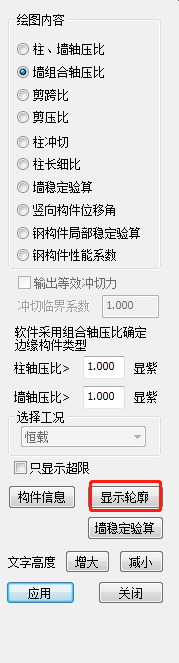 03
组合墙的轴压比
30
二、墙的轴压比
03
组合墙的轴压比
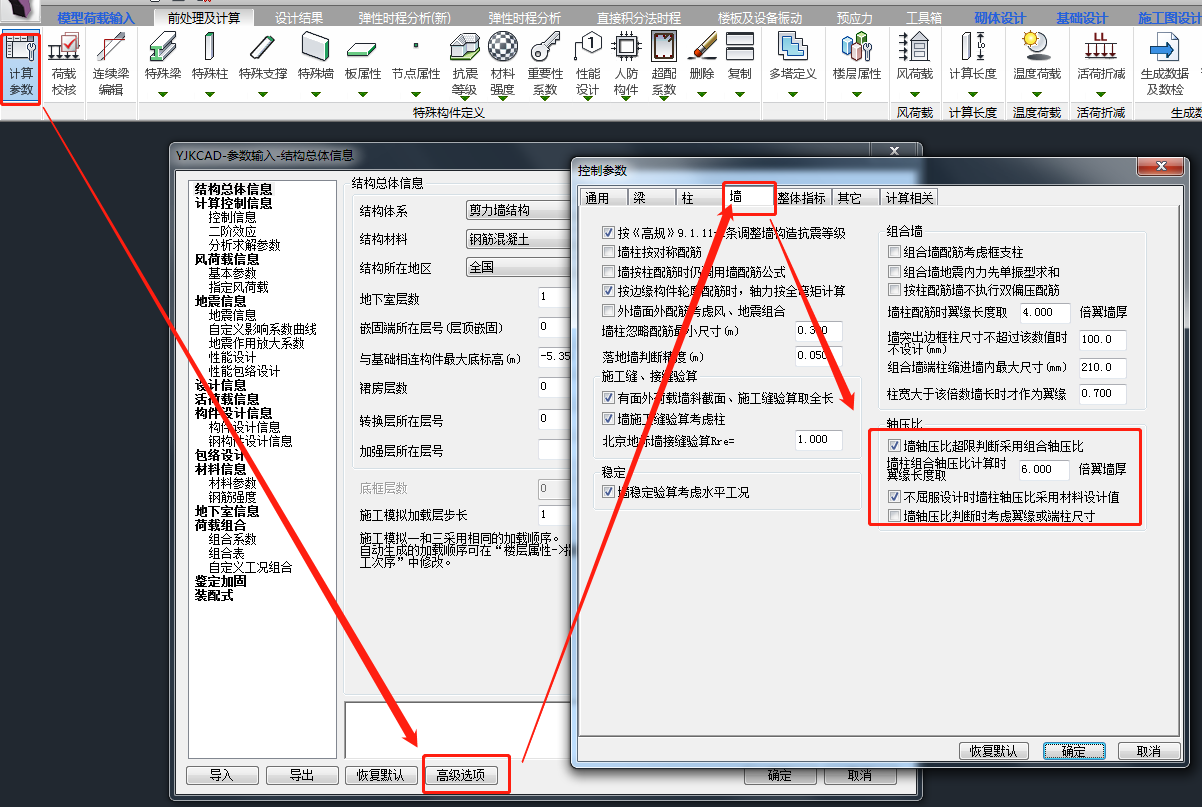 软件按照组合轴压比计算结果判断墙肢轴压比是否超限，
后续边缘构件设计时也采用组合轴压比判断边缘构件类型。
软件在构件信息等文本中输出的轴压比也是指组合轴压比。
31
三、轴压比常见问题
Q1
轴压比不是轴力设计值最大的组合？
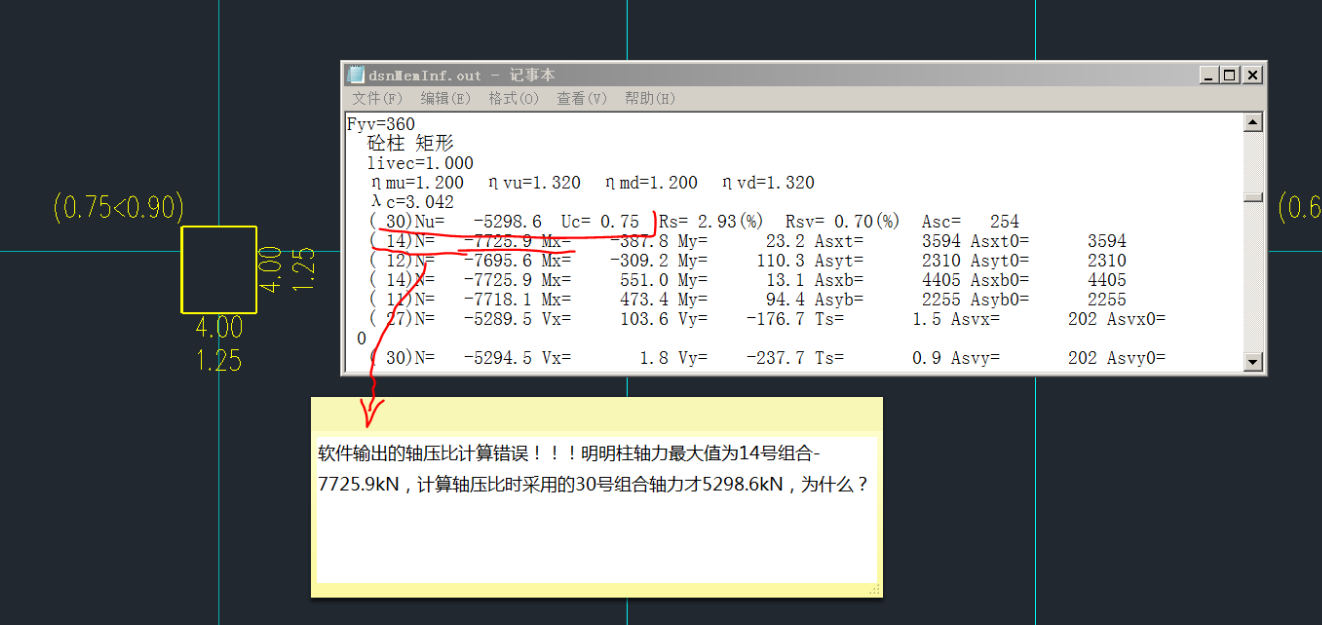 32
三、轴压比常见问题
A1
计算地震时，轴压比所用的轴压力设计值为地震组合下的轴力设计值
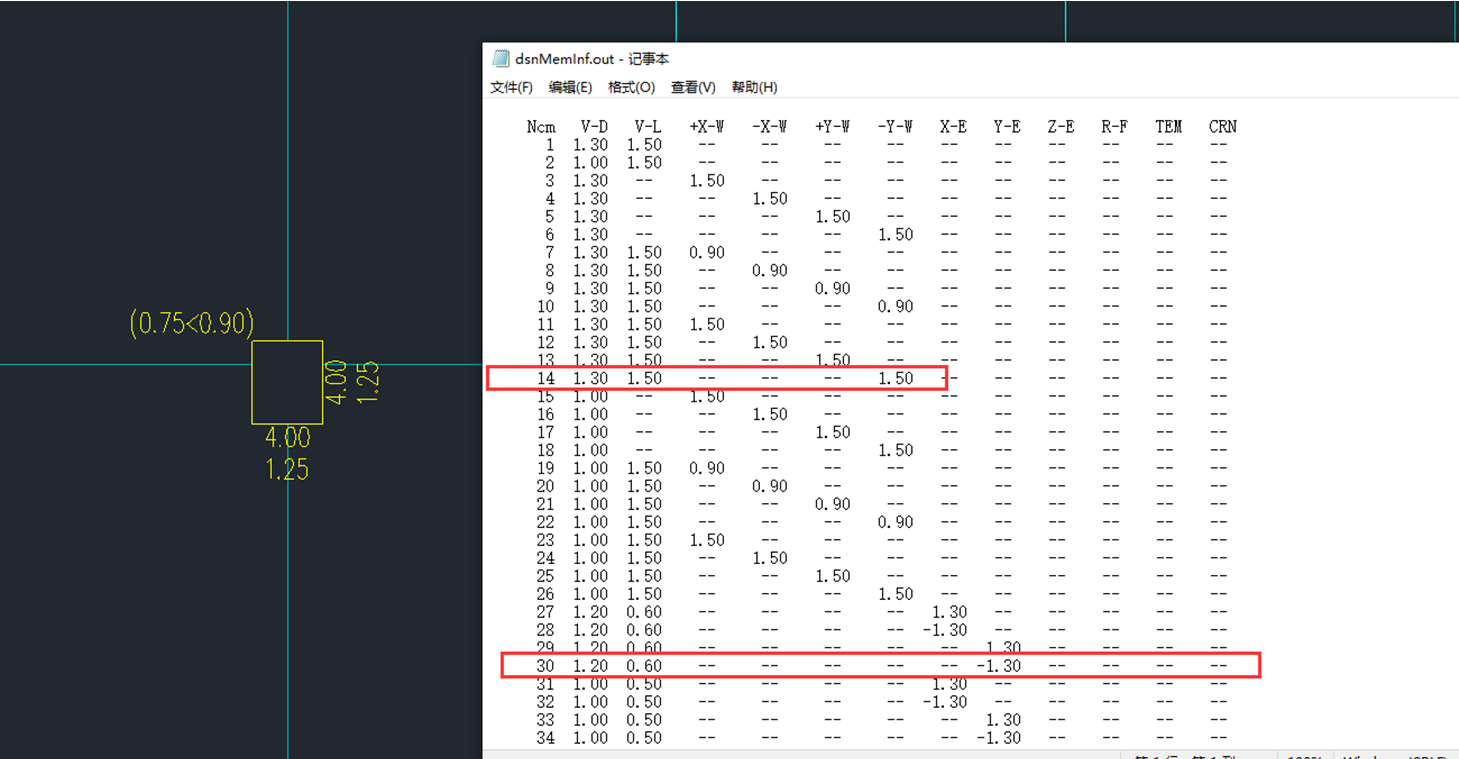 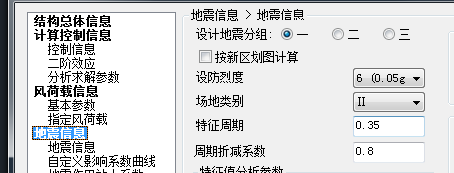 33
三、轴压比常见问题
Q2
轴压比限值如何取值？
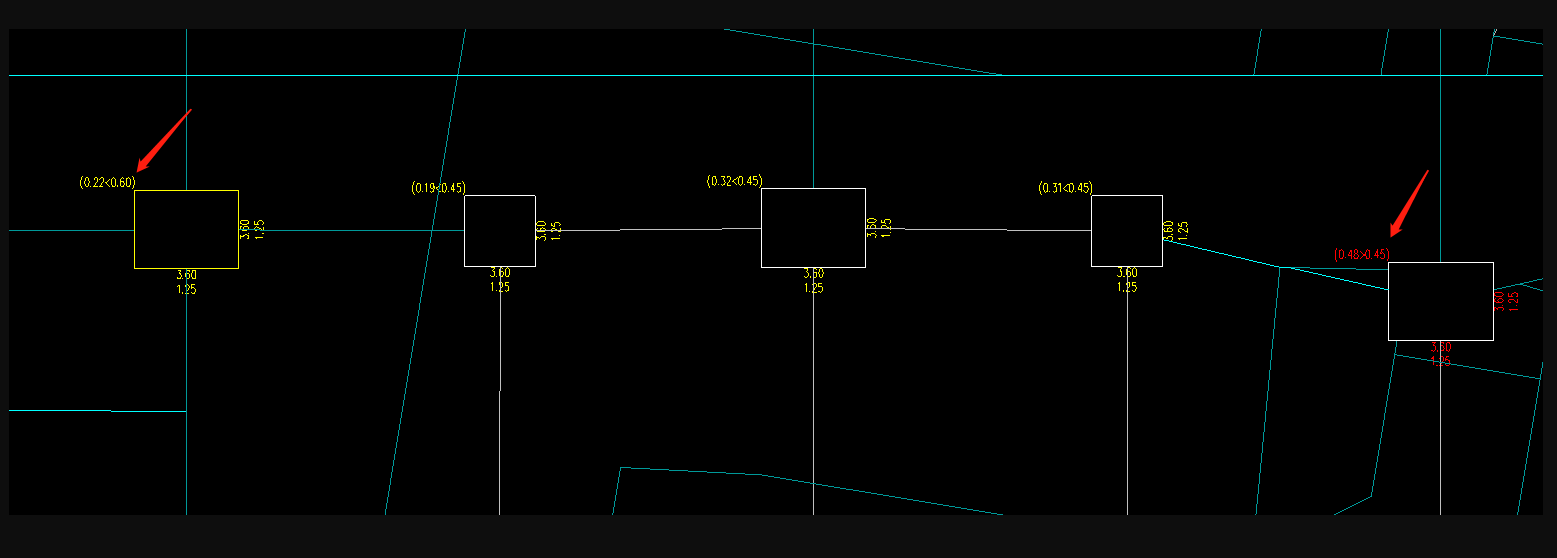 一级转换柱（超短柱）轴压比限值软件中取0.45，而旁边同样为超短柱的一级框架柱轴压比限值软件取值0.6
34
三、轴压比常见问题
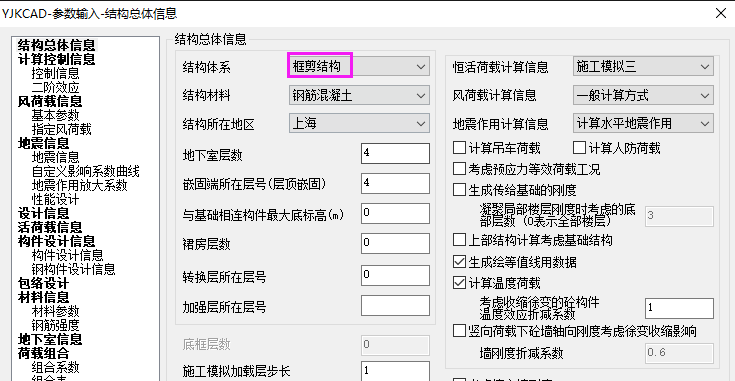 A2
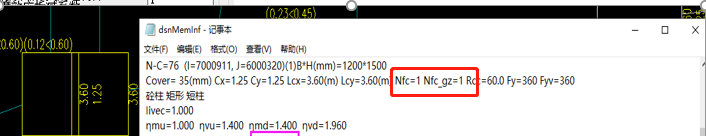 35
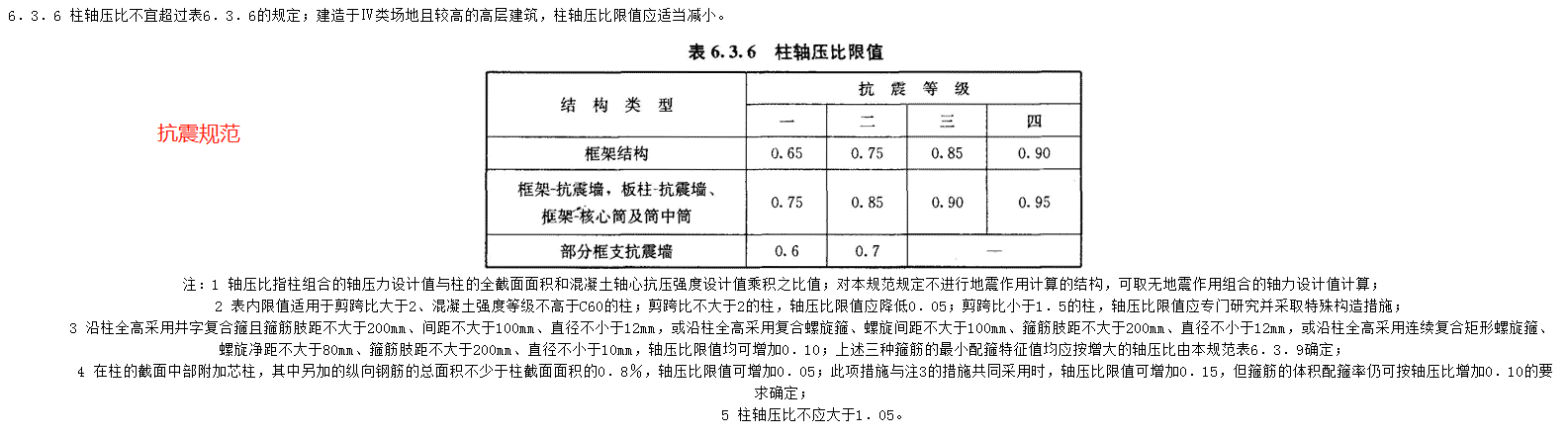 三、轴压比常见问题
A2
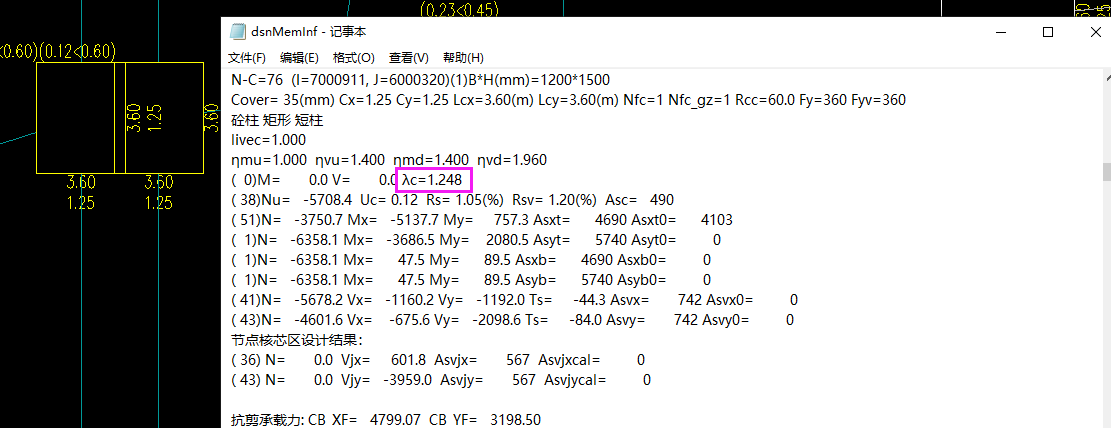 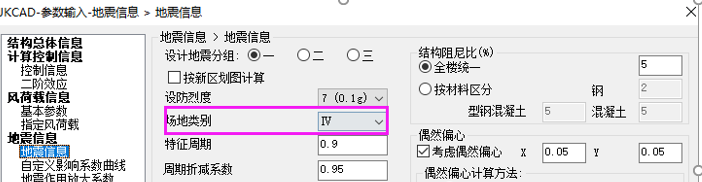 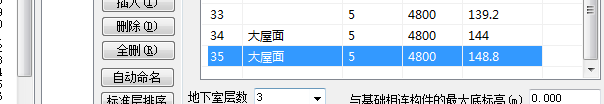 对于左侧柱：查规范框剪结构一级抗震等级的轴压比限值为0.75,剪跨比不大于1.5时，限值减0.1；IV类场地较高建筑，轴压比限值减0.05； 
 0.75-0.1-0.05=0.6
36
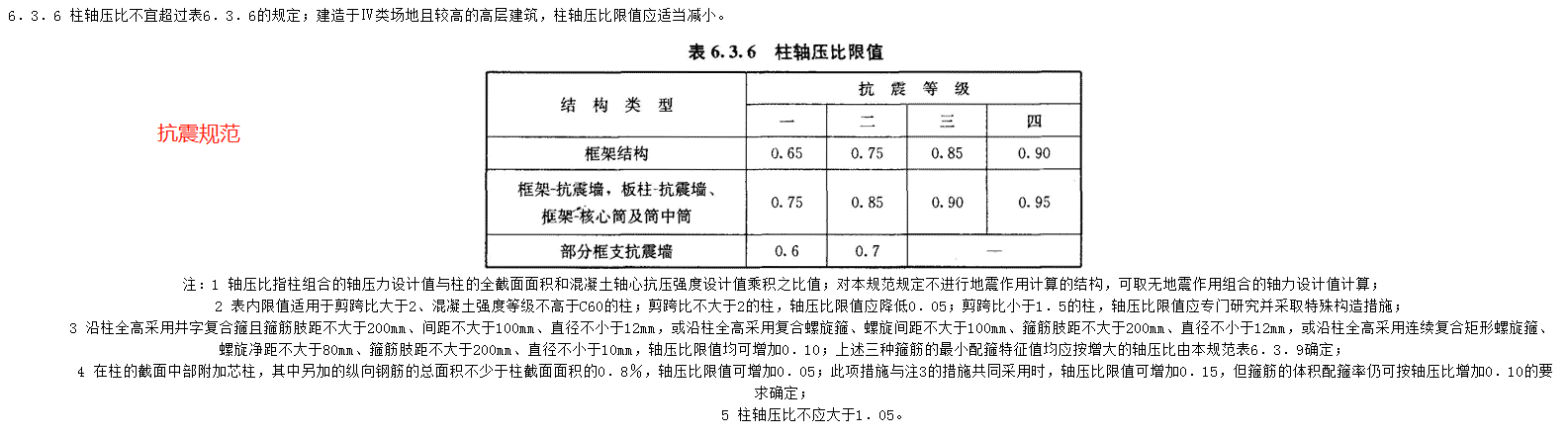 三、轴压比常见问题
A2
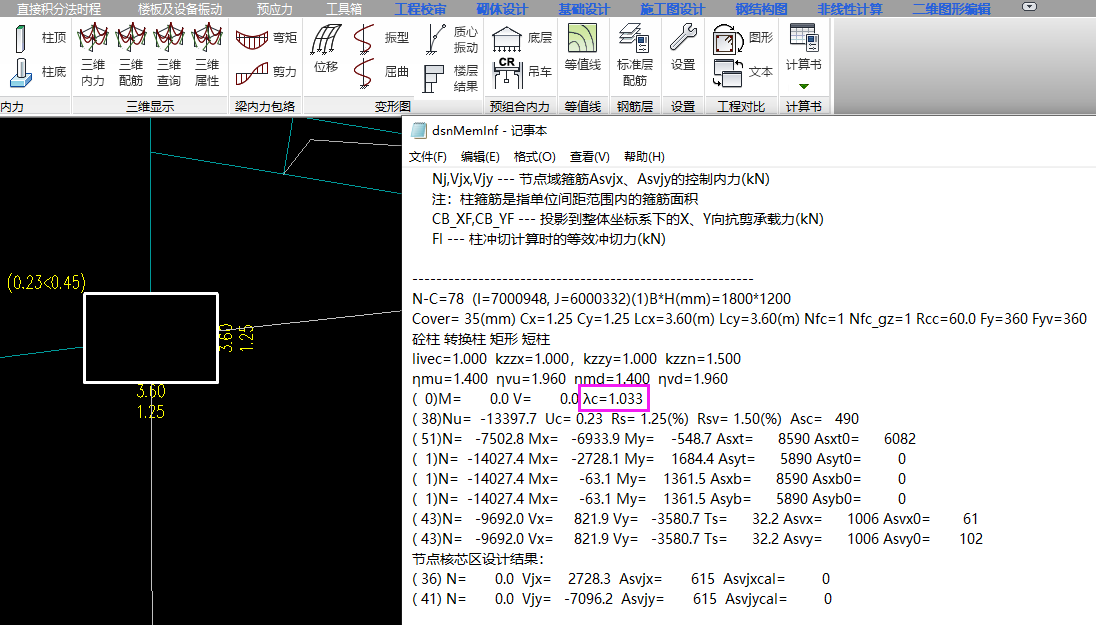 对于右侧转换柱：框支柱执行框支剪力墙结构的轴压比限值，查表限值为0.6；剪跨比不大于1.5时，限值减0.1；IV类场地较高建筑，轴压比限值减0.05；  
0.60-0.1-0.05=0.45
37
三、轴压比常见问题
Q3
轴压比限值如何取值？
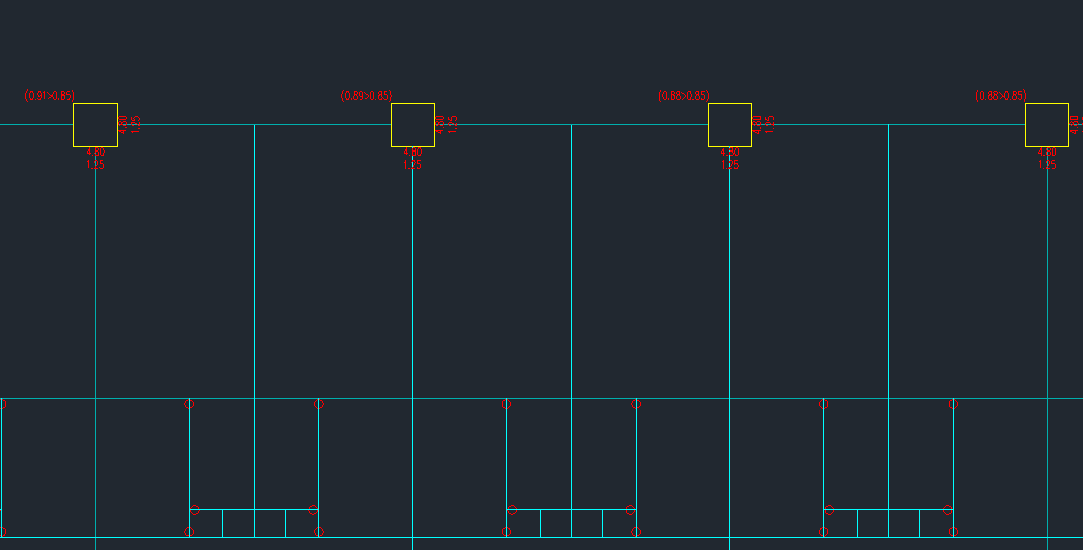 此模型结构形式为框架-核心筒结构，其中，输入参数中确定框架等级为三级，剪力墙等级为二级，为什么轴压比限值为0.85？
38
三、轴压比常见问题
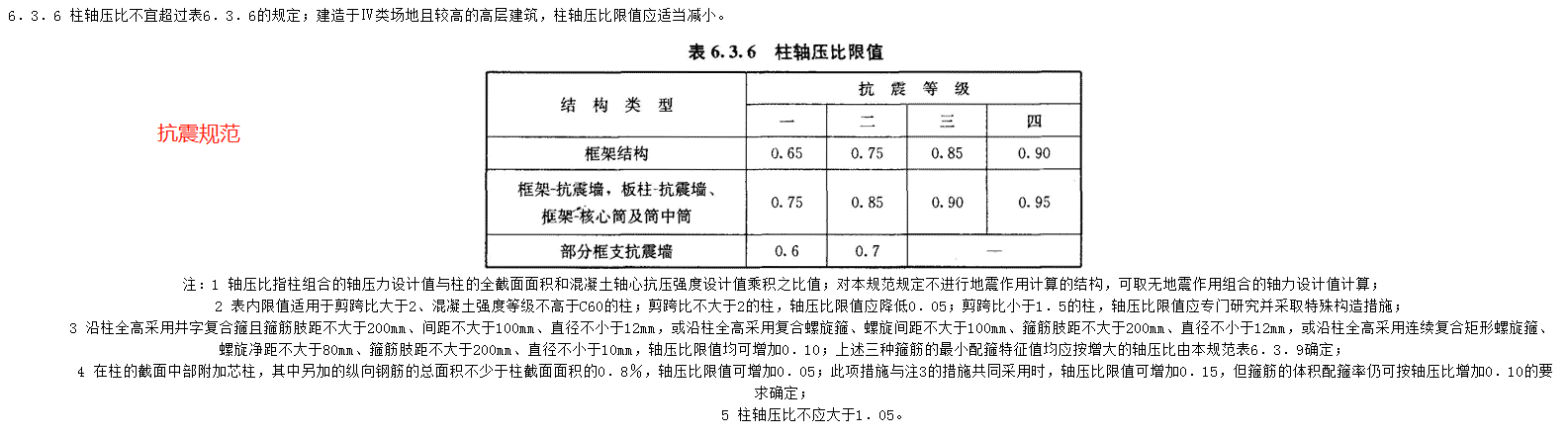 A3
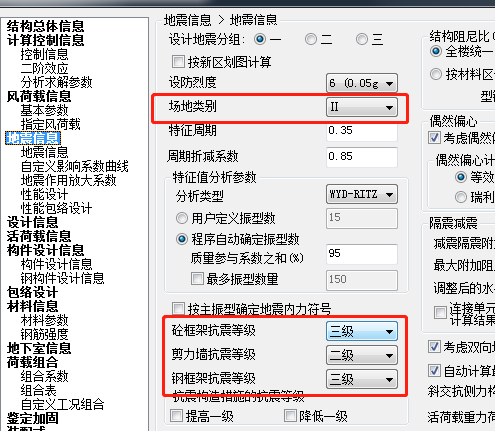 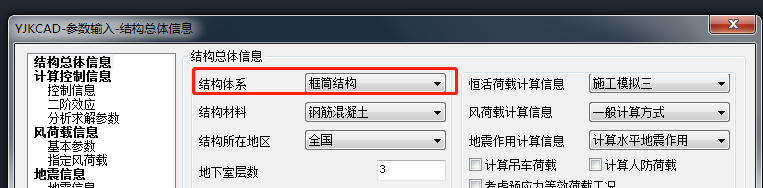 39
三、轴压比常见问题
A3
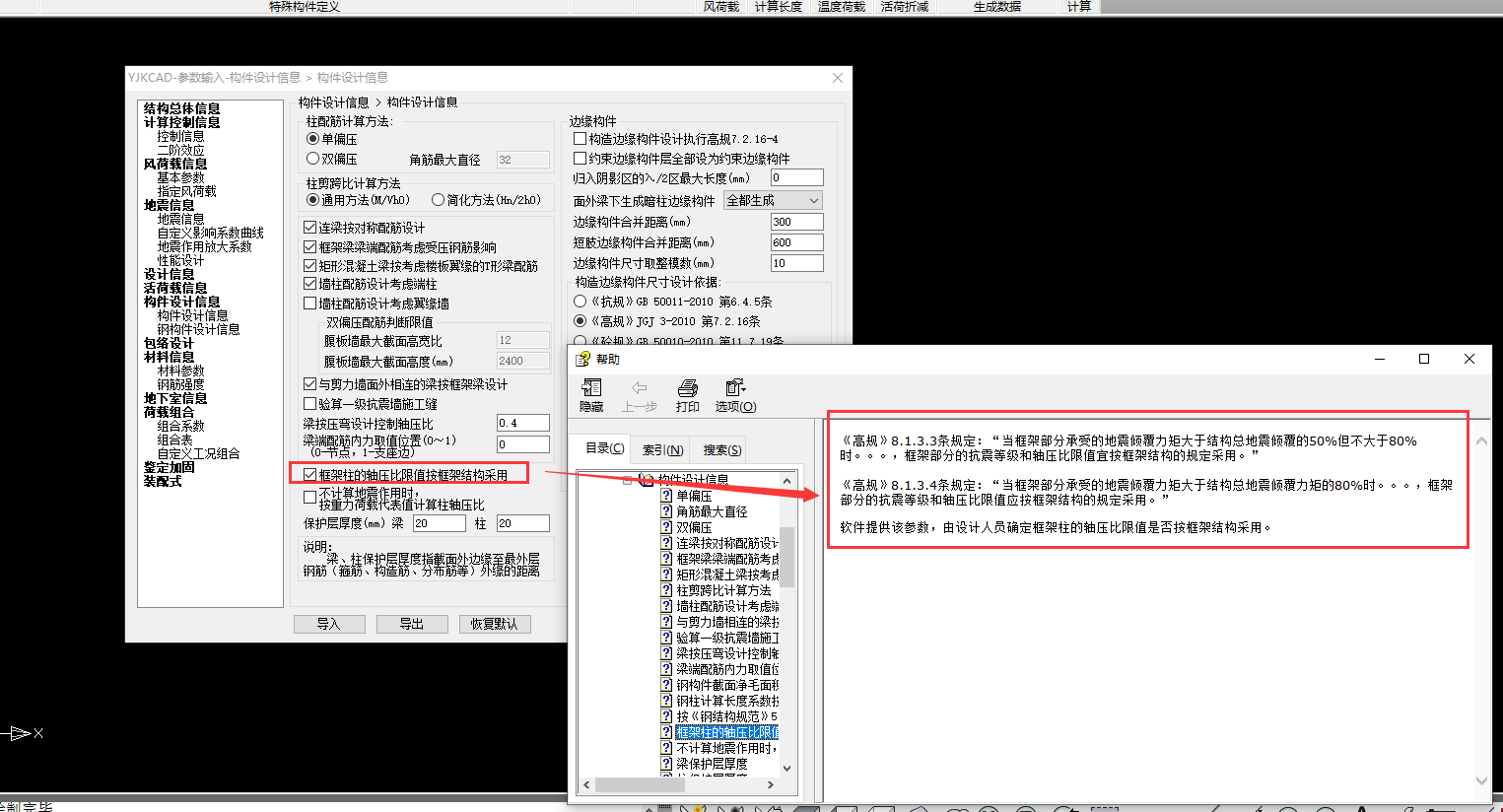 40
三、轴压比常见问题
A3
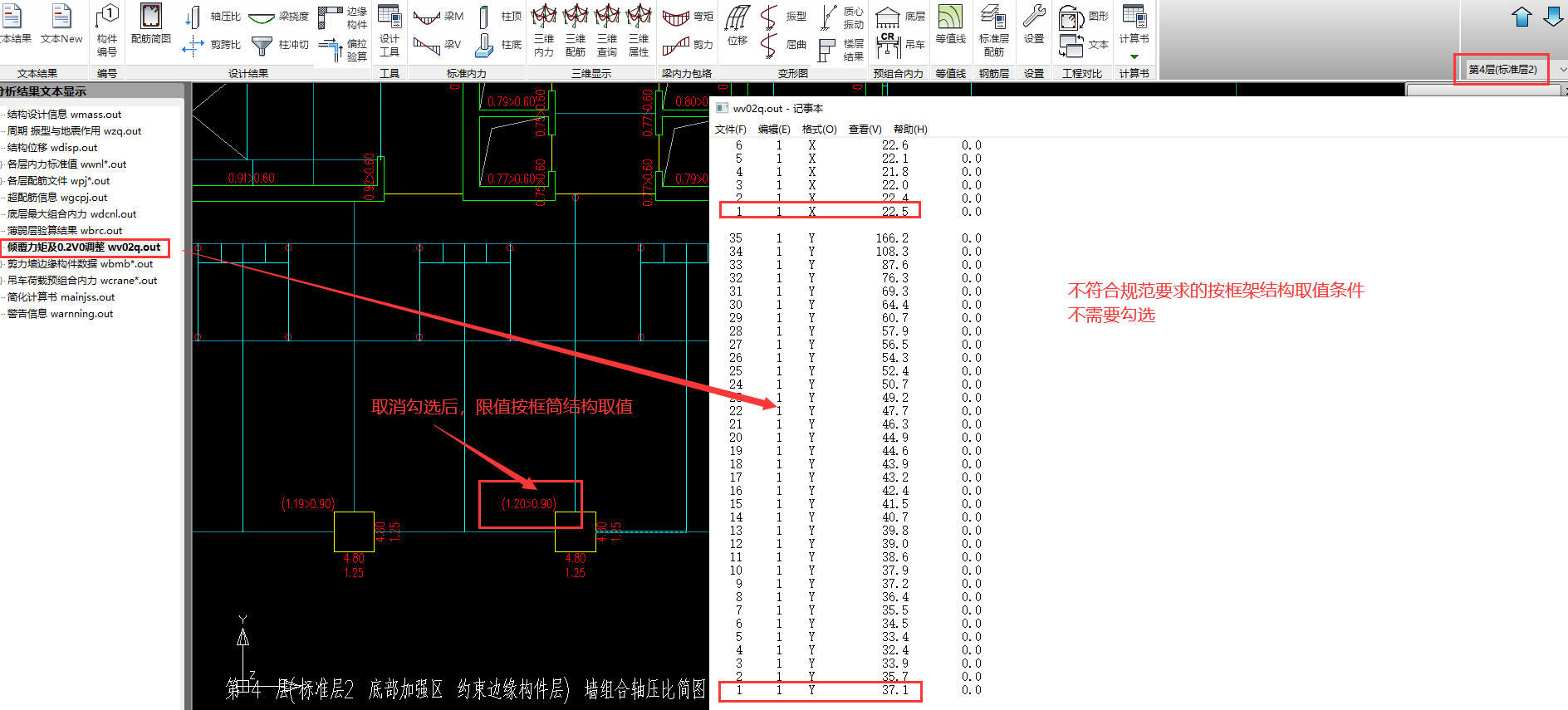 41
三、轴压比常见问题
Q4
轴压比限值为负值？
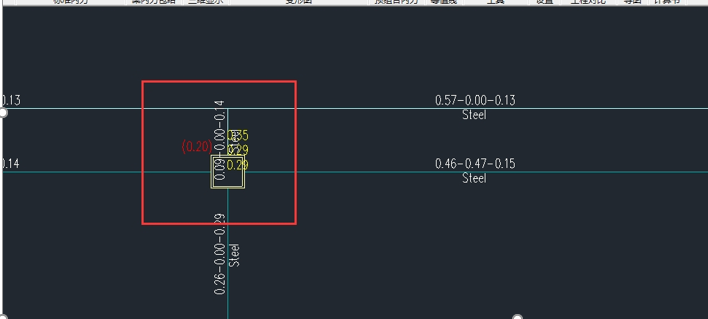 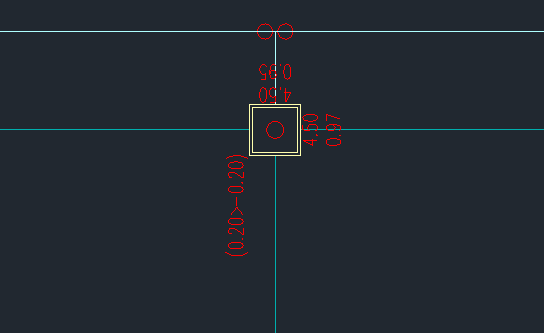 框架-核心筒结构，为什么轴压比限值为负数？
42
三、轴压比常见问题
A4
设置了轴压比限值增减量
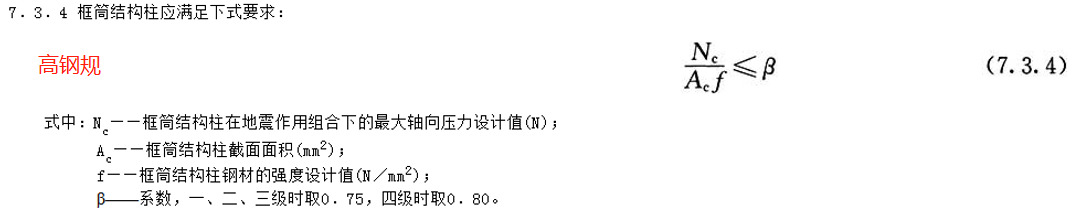 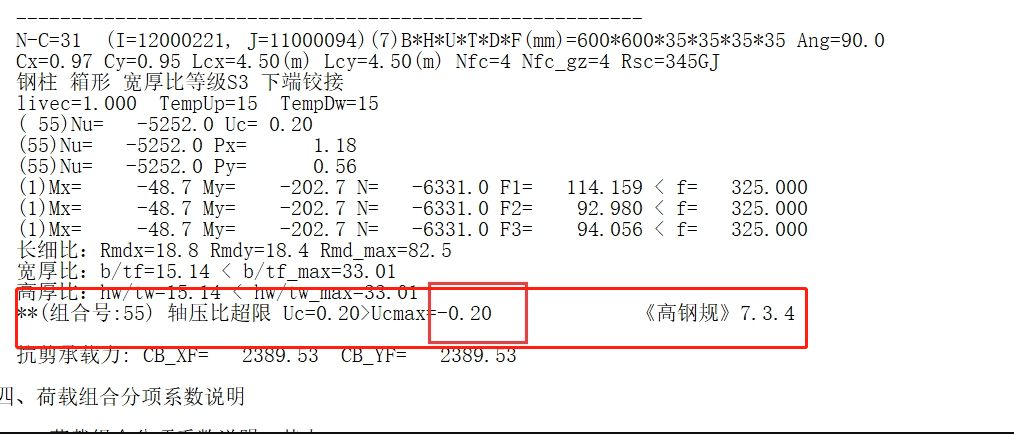 43
三、轴压比常见问题
A4
设置了轴压比限值增减量
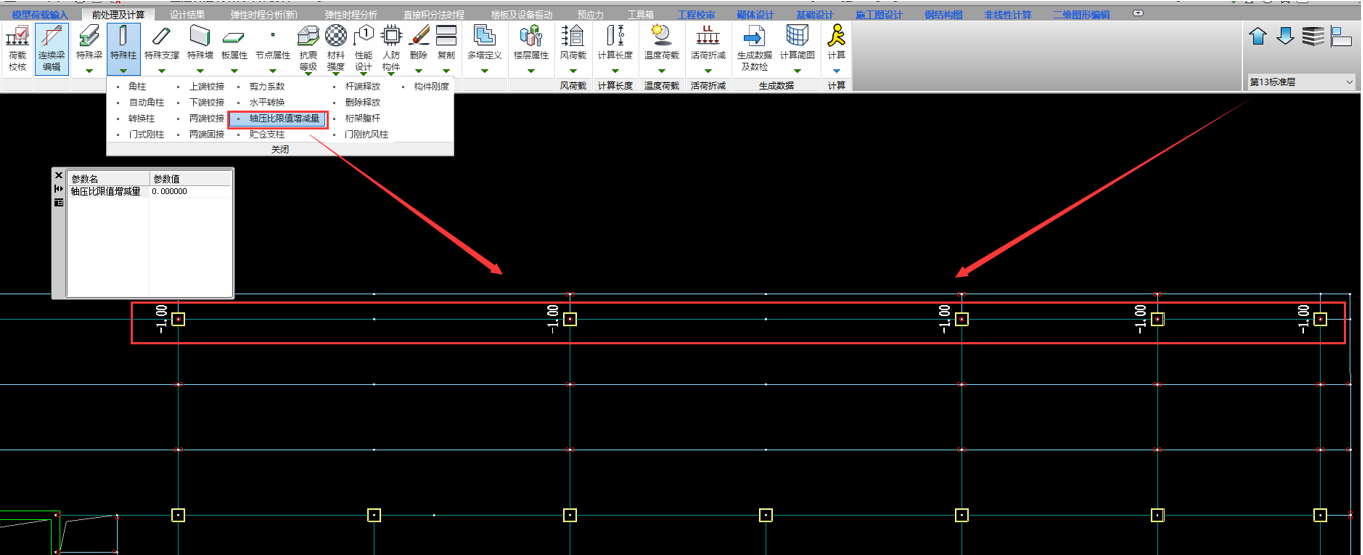 44
三、轴压比常见问题
Q5-1
性能设计下的轴压比如何计算？
大震不屈服下的轴压比
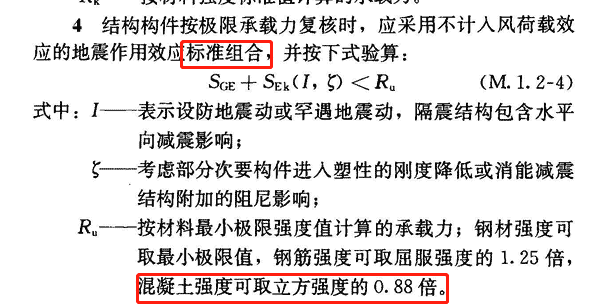 45
三、轴压比常见问题
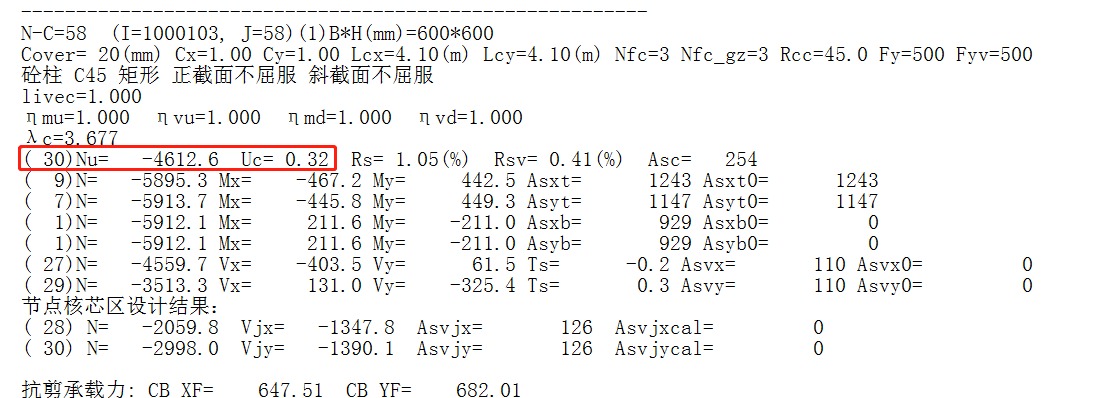 A5-1
大震不屈服下的轴压比
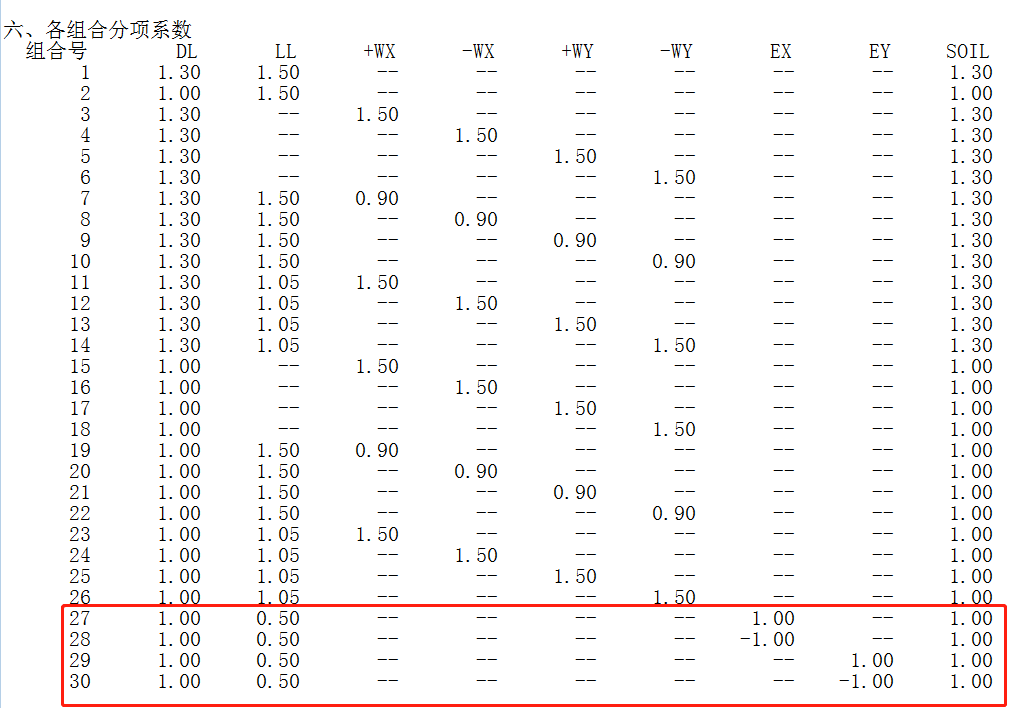 f=0.88x45=39.6
Uc=4612.6x1000/(600x600x39.6)=0.32
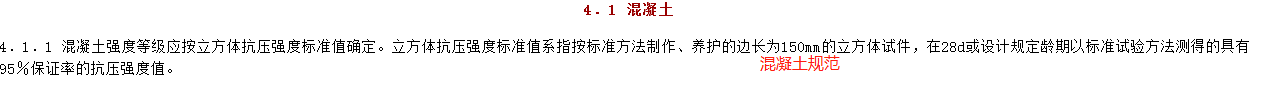 46
三、轴压比常见问题
Q5-2
性能设计下的轴压比如何计算？
高规性能水准3的轴压比
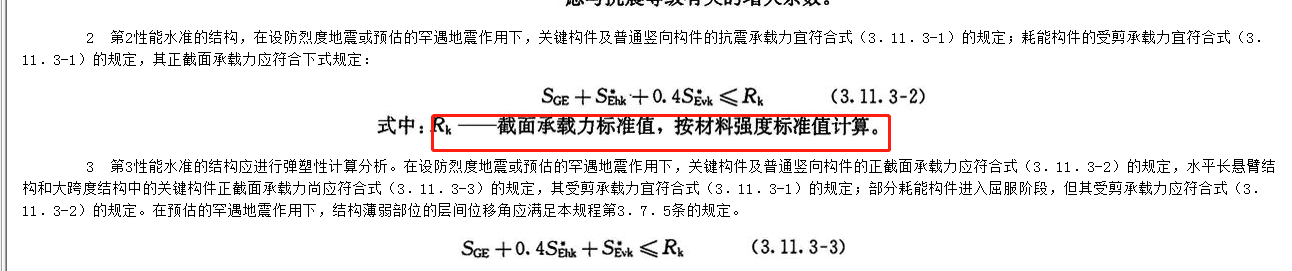 47
三、轴压比常见问题
A5-2
高规性能水准3的轴压比
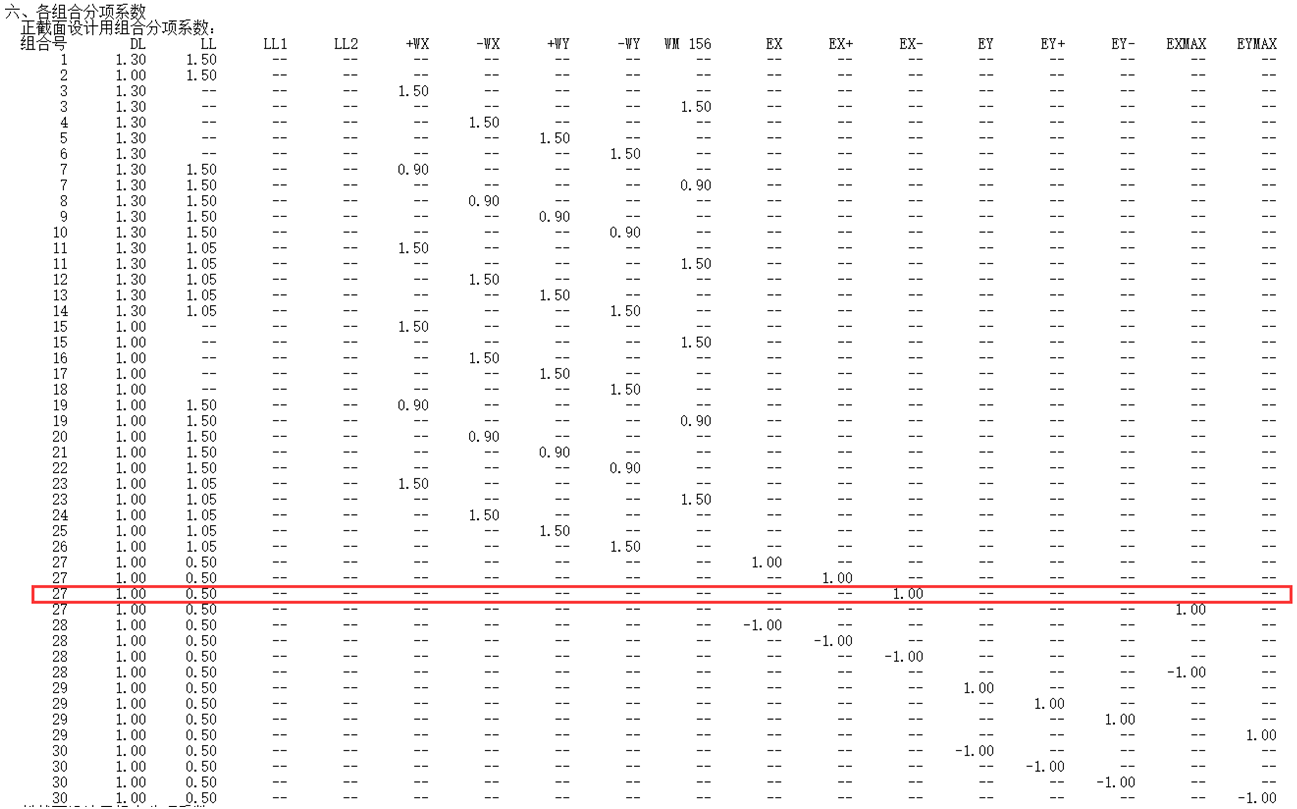 48
三、轴压比常见问题
A5-2
高规性能水准3的轴压比
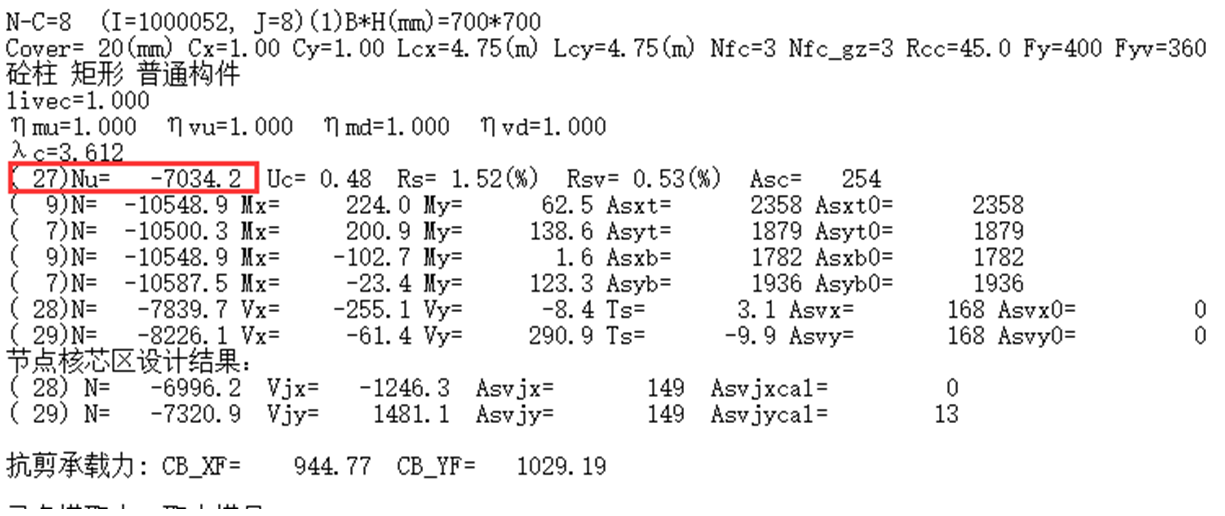 fck=29.6
Uc=7034.2x1000/(29.6x700x700)=0.48
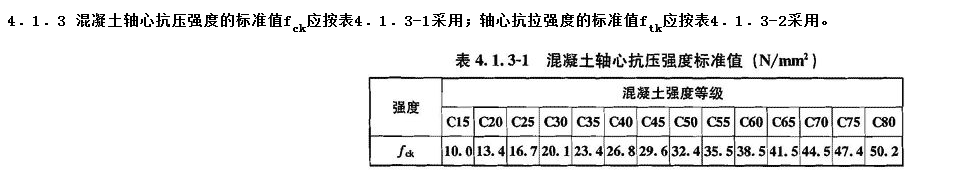 49
三、轴压比常见问题
Q6
墙的轴压比手核不上？
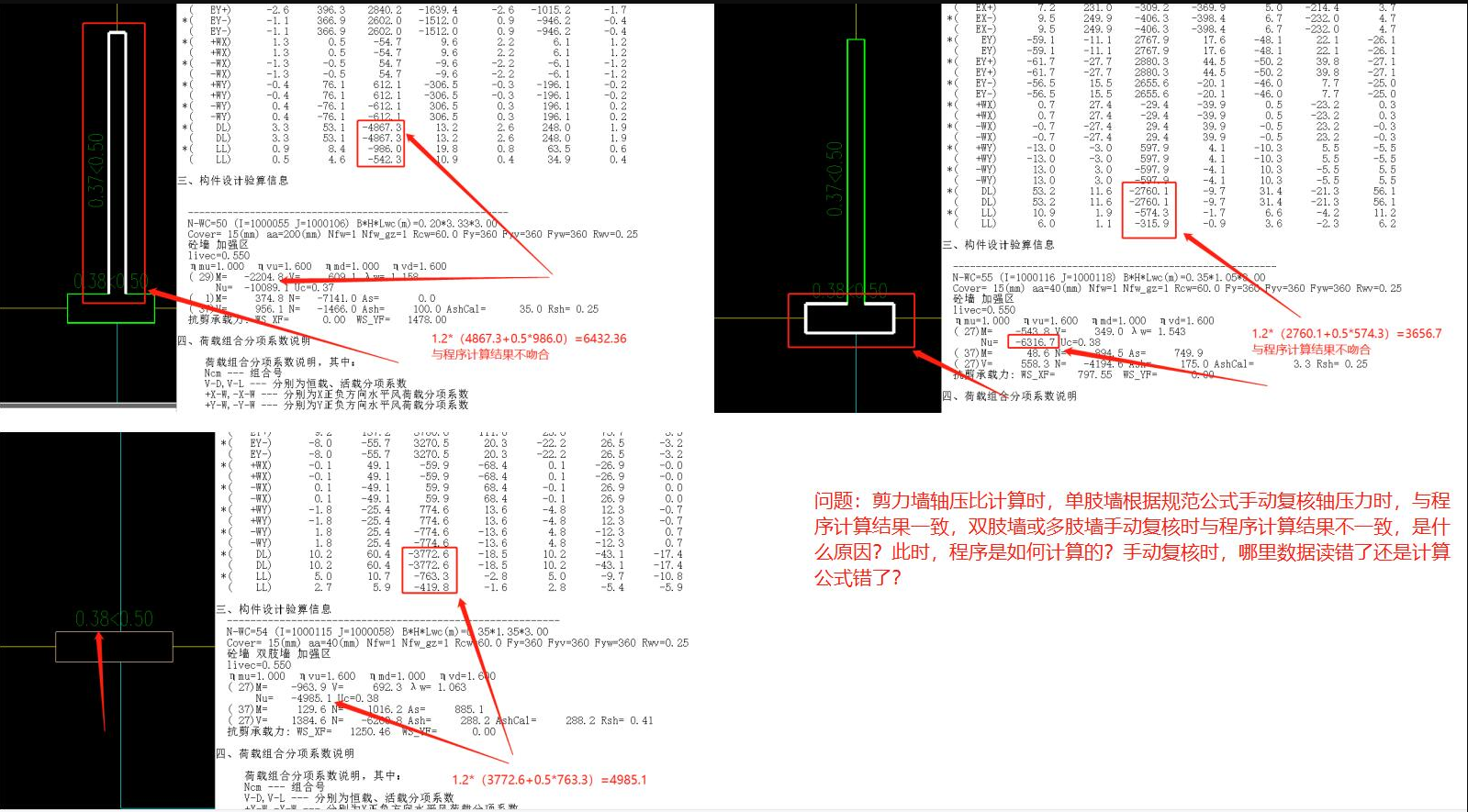 50
三、轴压比常见问题
A6
组合墙的轴压比
构件信息中输出的轴压比为组合墙的轴压比，软件按照组合截面计算轴压比，扣除面积重叠区域，轴力按阴影区组合截面取，包含阴影区内各墙肢轴力之和。
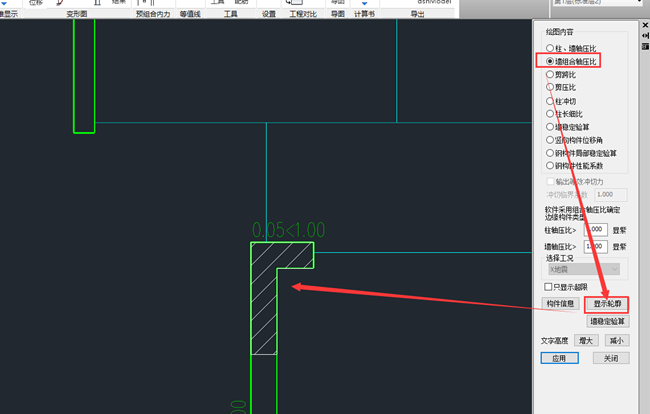 51
感谢您的观看
Thanks for viewing